Мастер-класс:«ПОРОДИСТАЯ ЁЛКА»
Выполнила – Булганина Анастасия 
МБОУ "Школа №127" Автозаводского р-на г. Нижний Новгород, 11 а класс
Руководитель – Зайцева Марина Вячеславовна,
Учитель технологии
Необходимые  материалы и инструменты:  3D –ручка, ABS –пластик  разных тонов, поликарбонат для основы ёлки
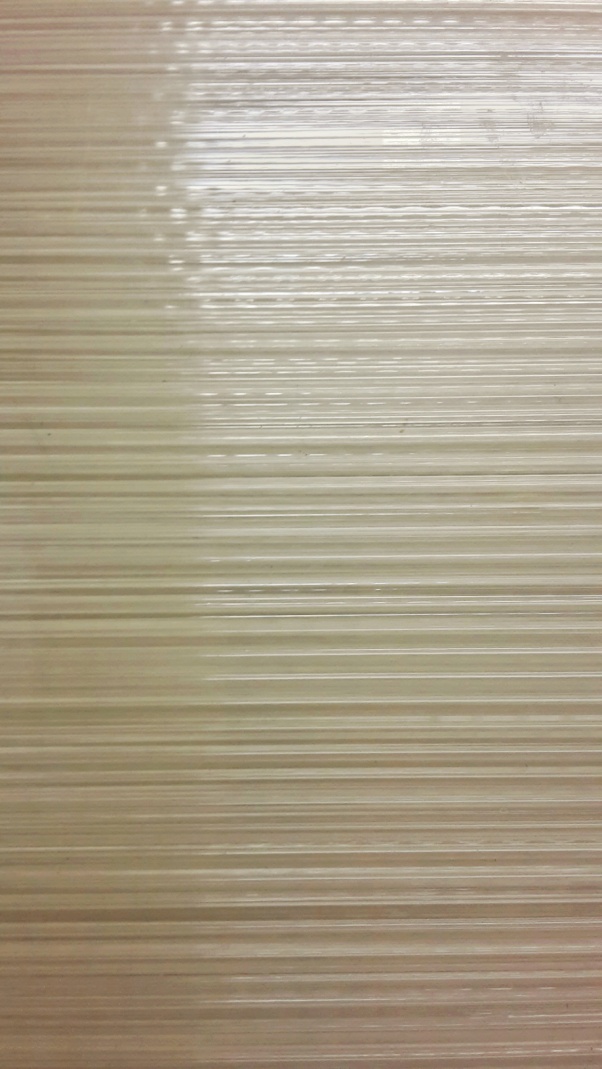 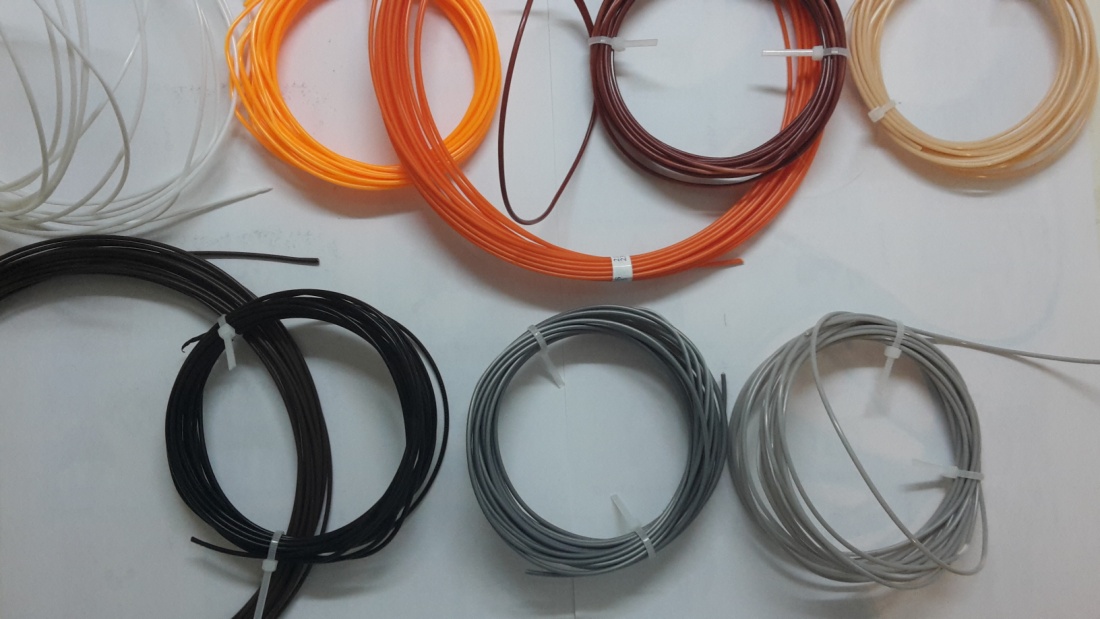 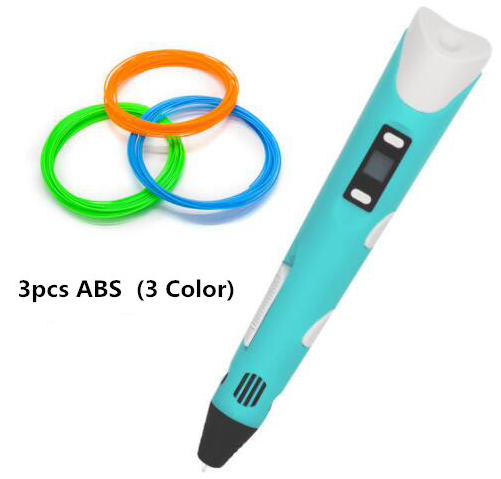 Выбор  рисунков пород собак и размещение шаблонов на задней стороне  ёлочки из поликарбоната
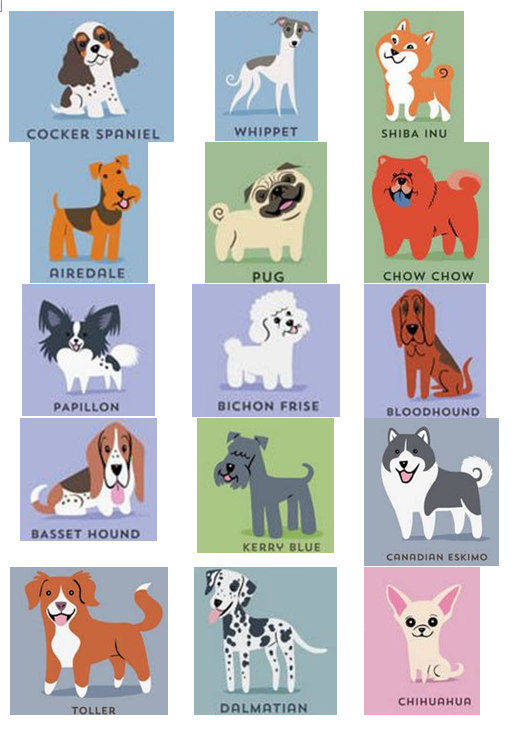 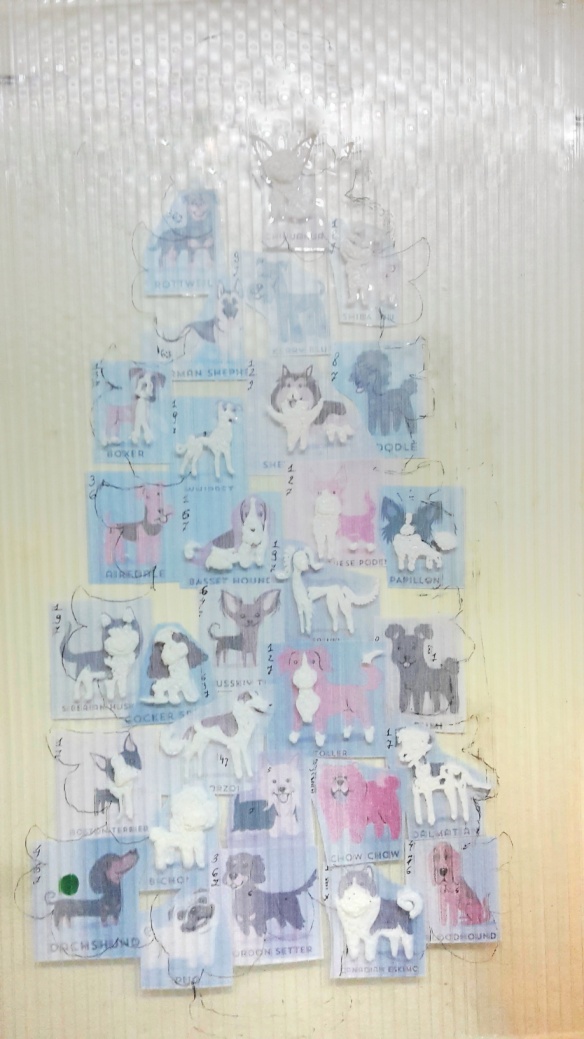 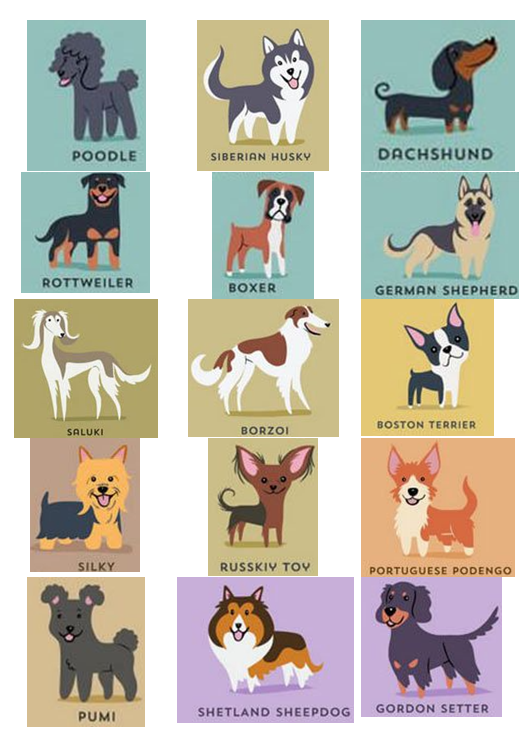 Этапы создания собачек 3G-ручкой
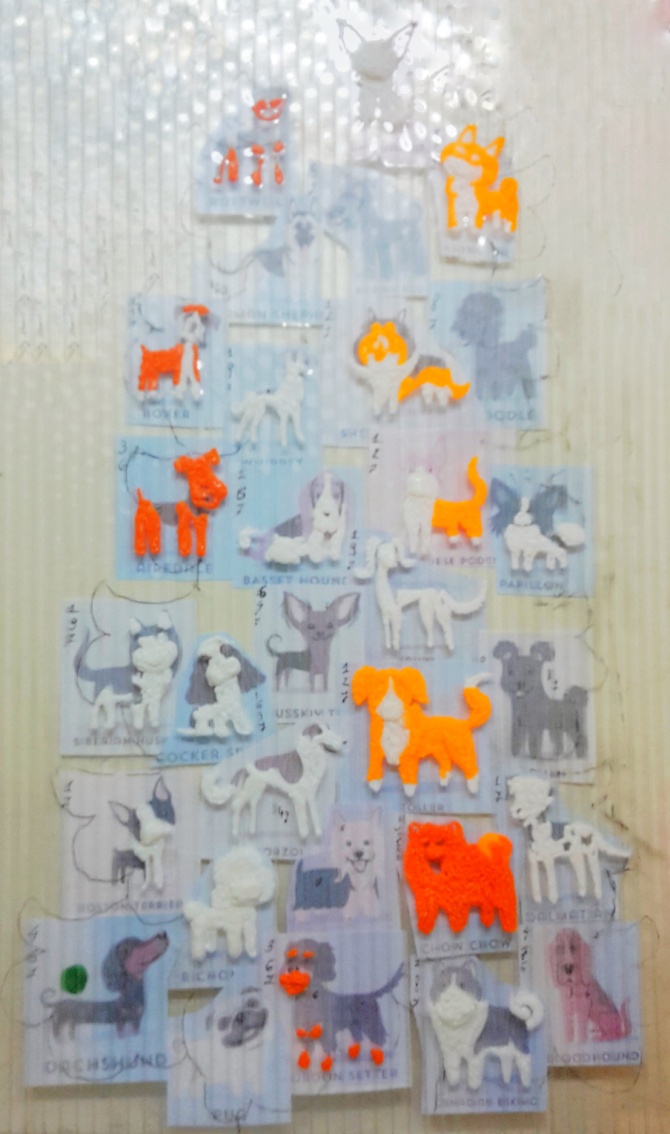 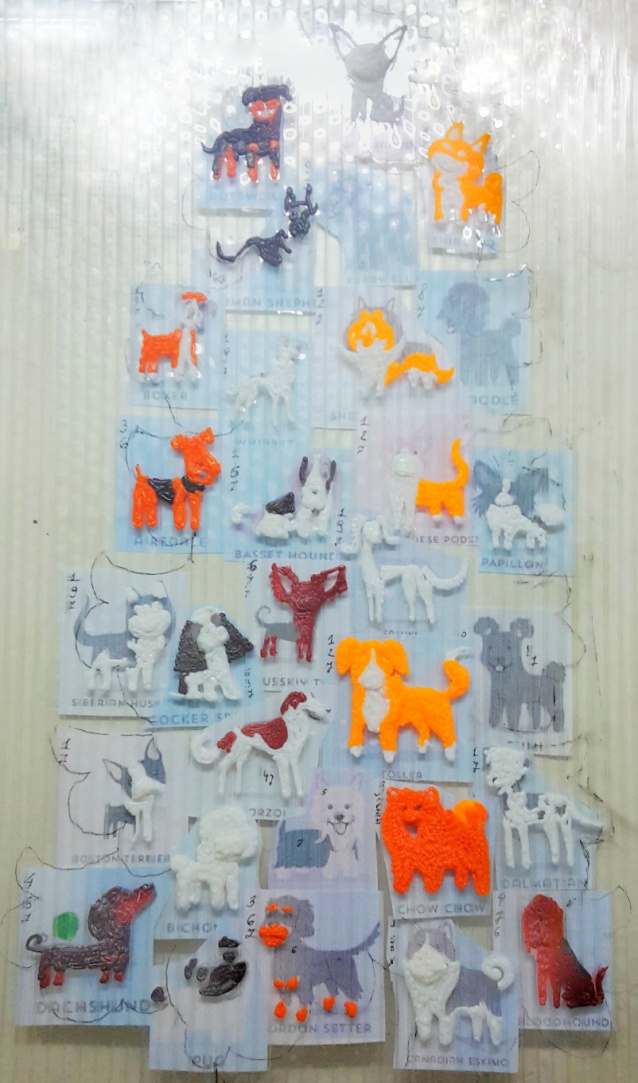 Завершающий этап работы над миниатюрами собак
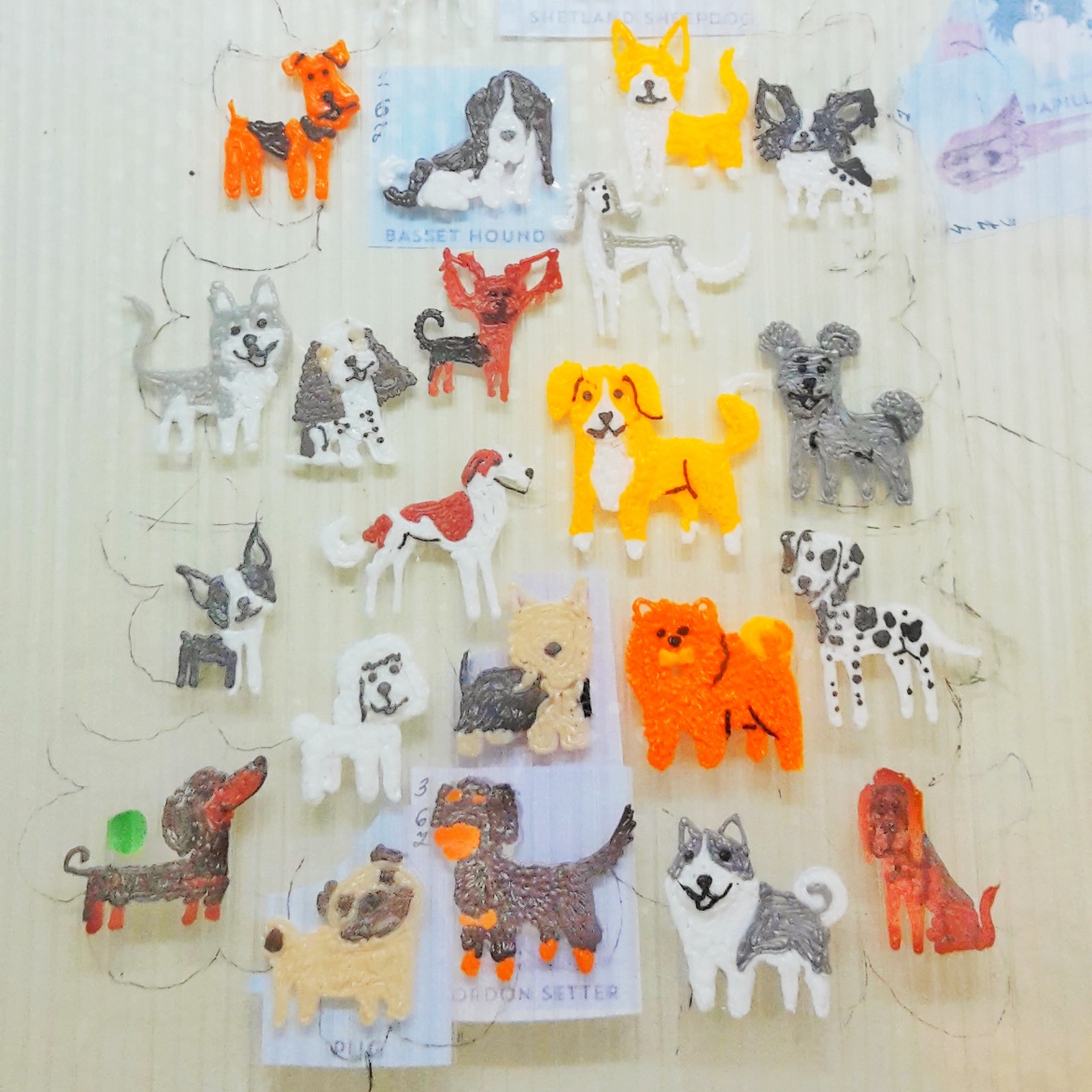 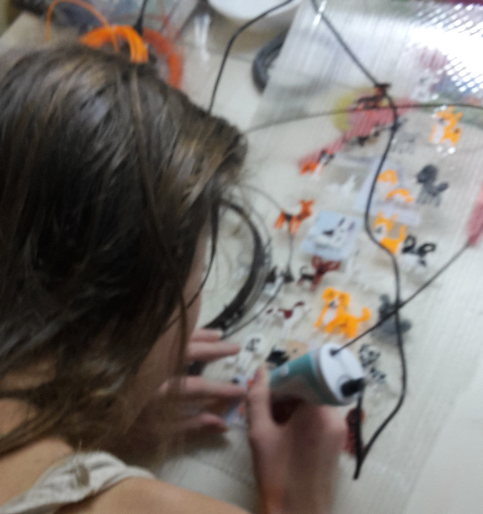 Раскрашивание задней стороны поликарбоната витражными красками ёлочки со звездой
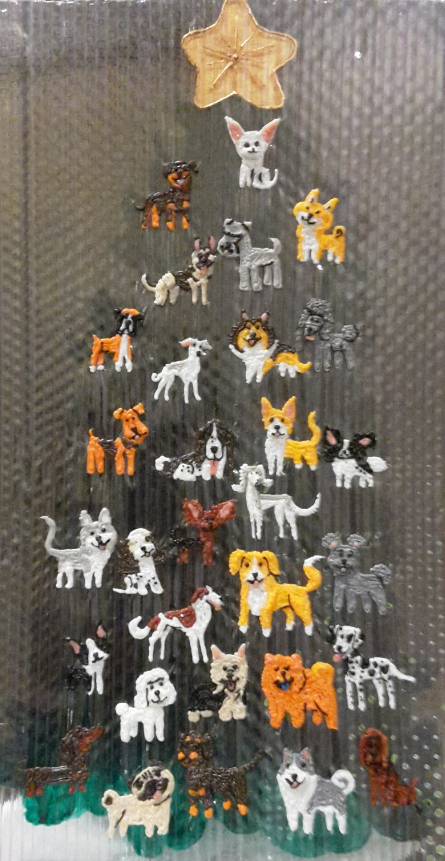 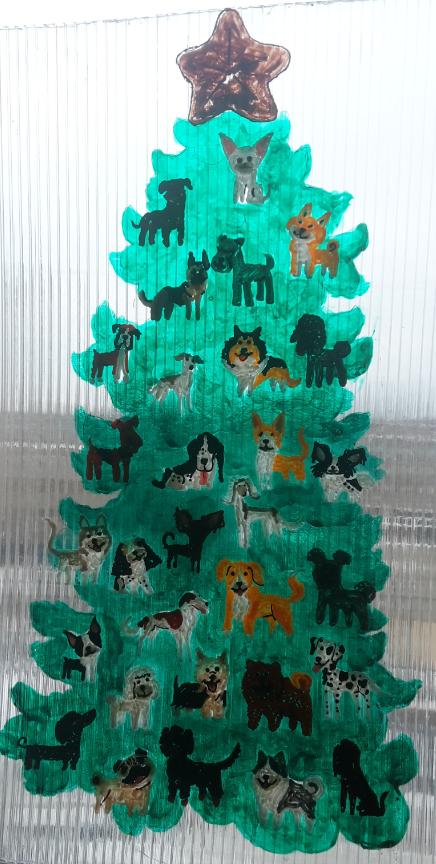 Вид при дневном освещении
Вид при освещении сзади
ПОРОДИСТАЯ ЁЛКА – ГОТОВА!